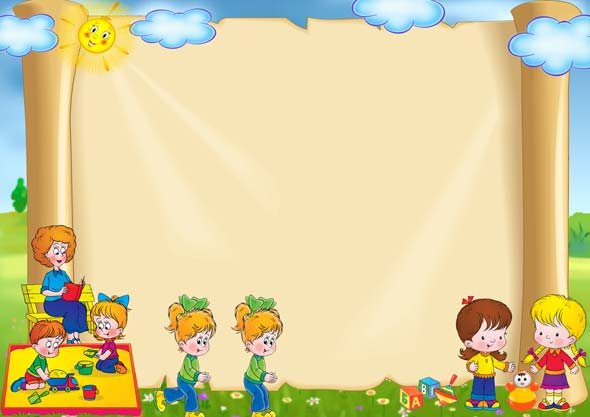 ВИЗИТНАЯ КАРТОЧКА
Воспитателя МБДОУ «Средняя школа
 поселка Домново»
 Правдинского  городского округа
Огарковой Анны Игоревны
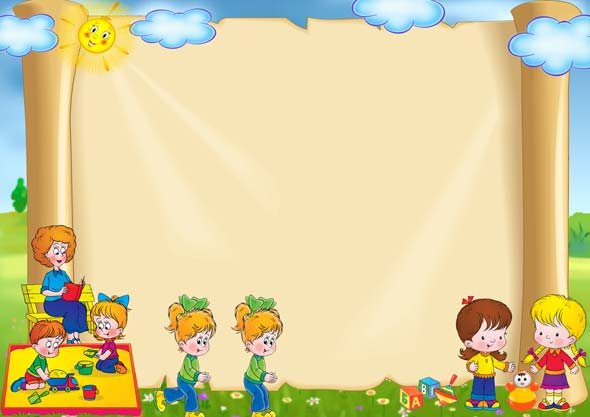 Воспитывает каждая минута жизни и каждый уголок земли, каждый человек, с которым формирующаяся личность соприкасается подчас как бы случайно, мимоходом.
В.А.Сухомлинский
Мой девиз:
Дети должны жить в мире красоты, игры, сказки, музыки, рисунка, фантазии.
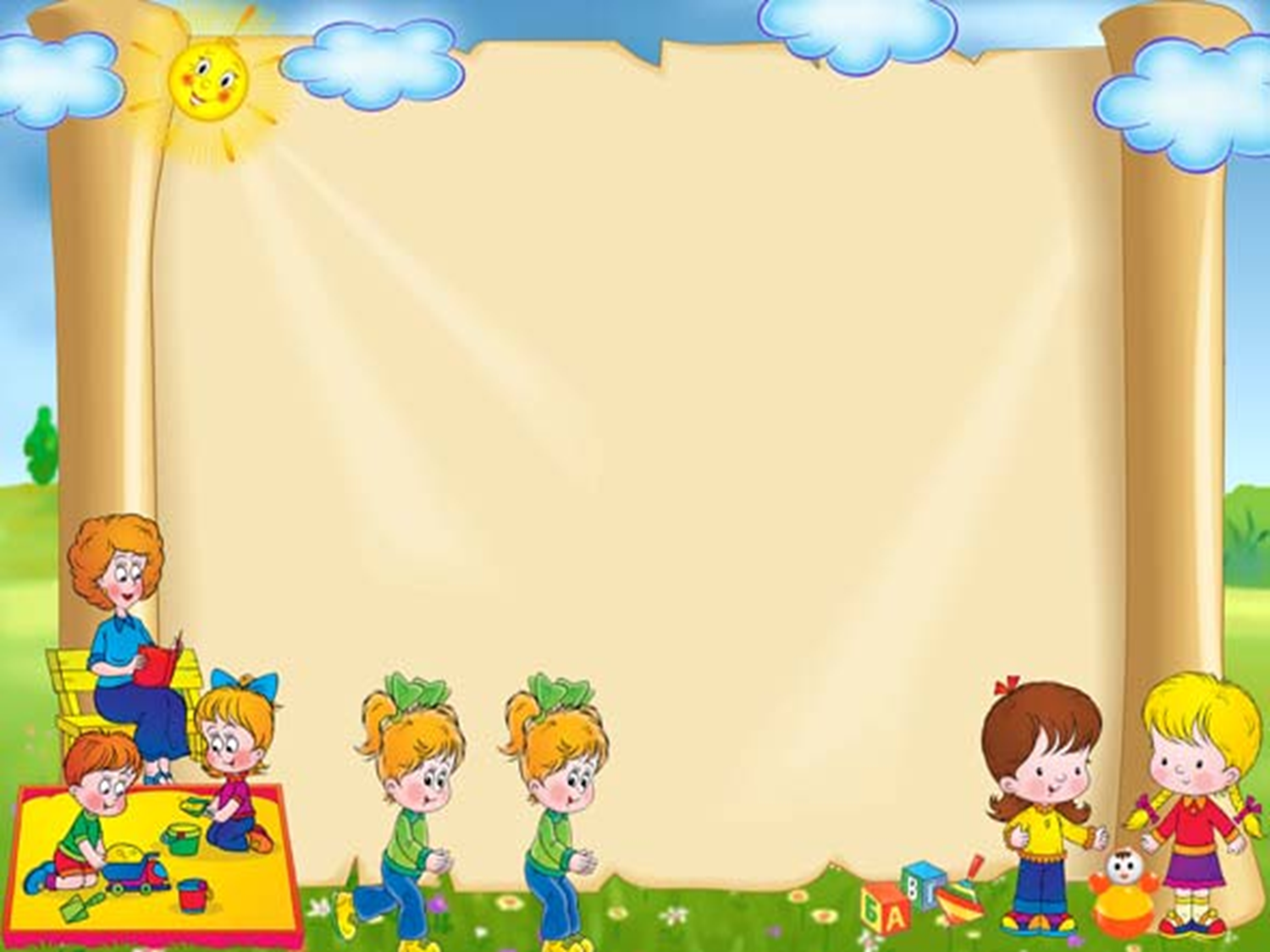 «Быть может, труд наш с виду не приметен,
Но лишь одно я знаю – малыши,
спешат к нам в сад с утра, с утра торопят маму-
давай быстрее, мама, побежим!
Наверное- это вот и есть ответ-
ценнее нашего труда на свете нет!
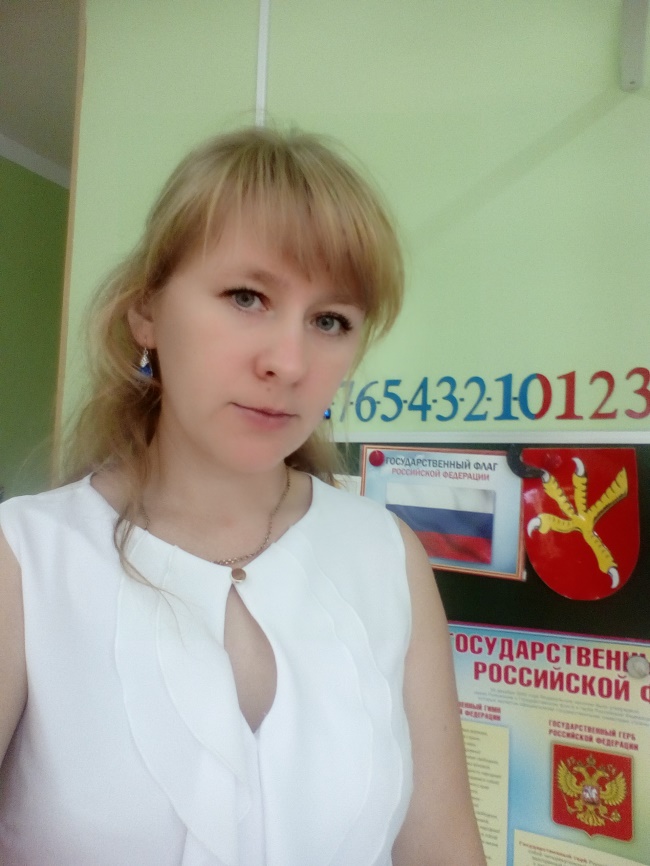 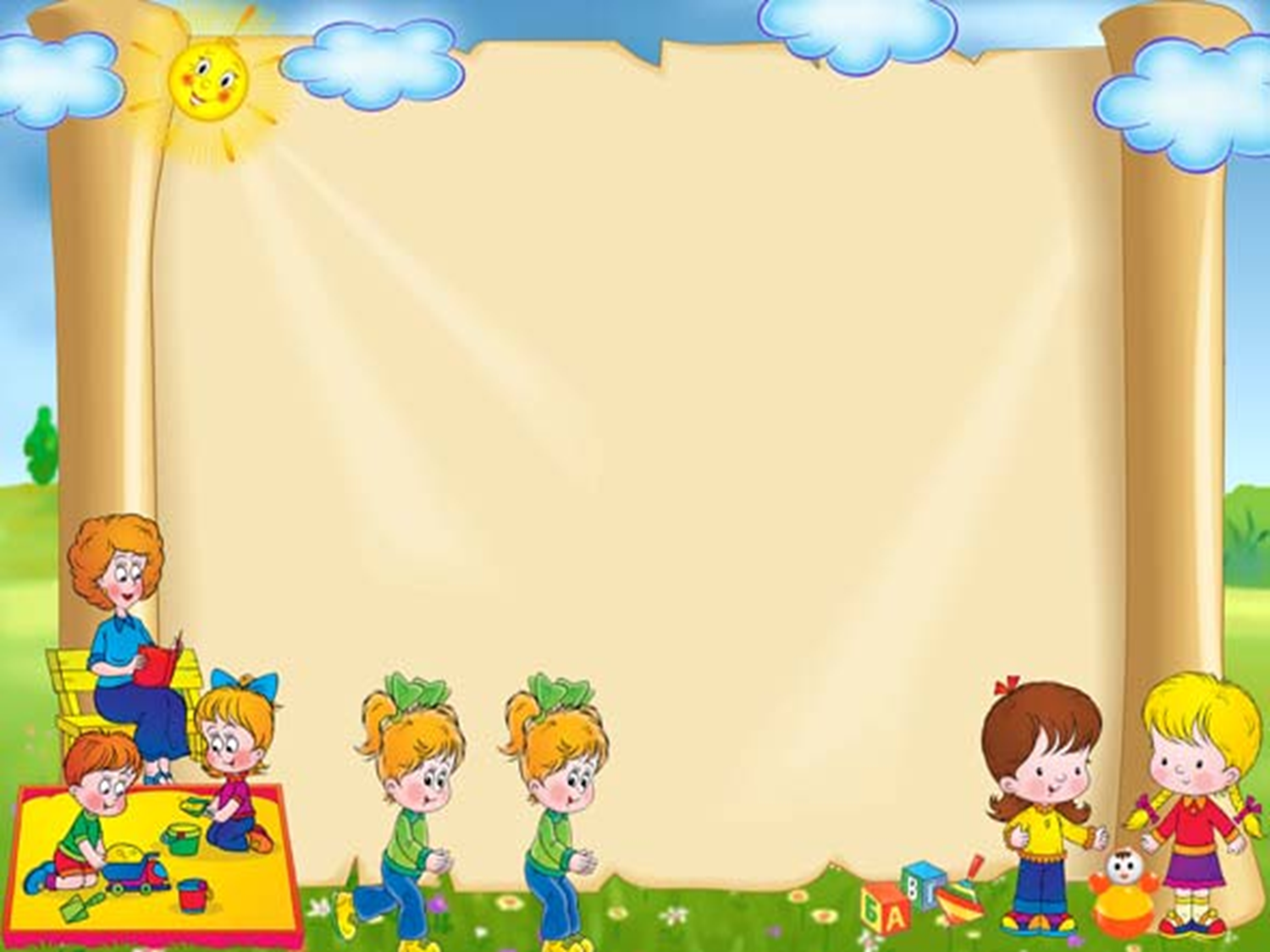 Образование:  высшее. 
Российский государственный университет имени 
Иммануила Канта,
 специальность «Социально- культурный сервис и туризм».
Диплом № 1806530 от 01.06.2006г.
Присуждена квалификация «Специалист по сервису и туризму»
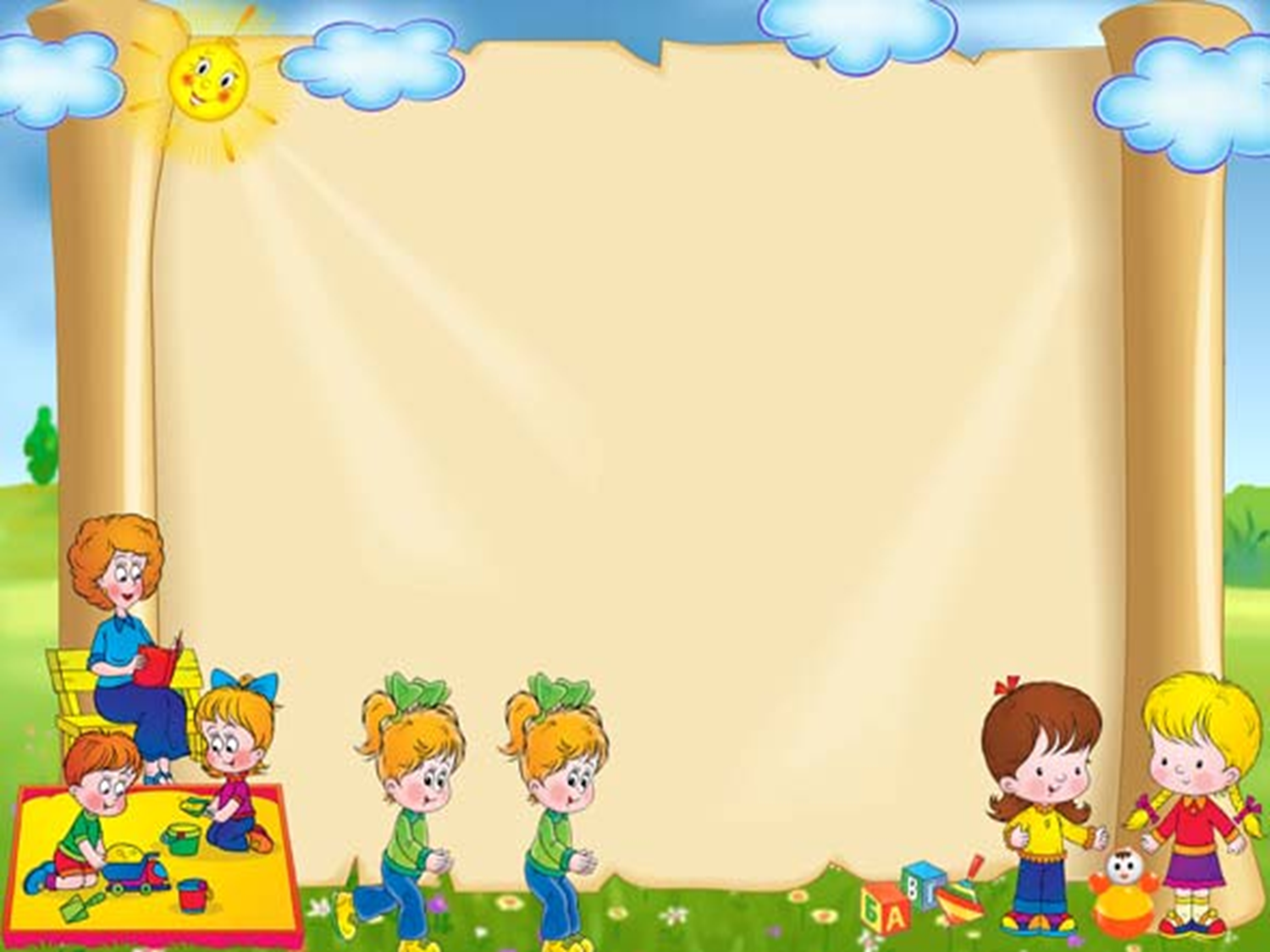 Сведения о повышении квалификации:


- «Инновационные подходы к организации воспитательно-образовательного процесса в условиях реализации ФГОС ДО», от 02.10.2018г., удостоверение АНО ДПО «Московская академия профессиональных компетенций».
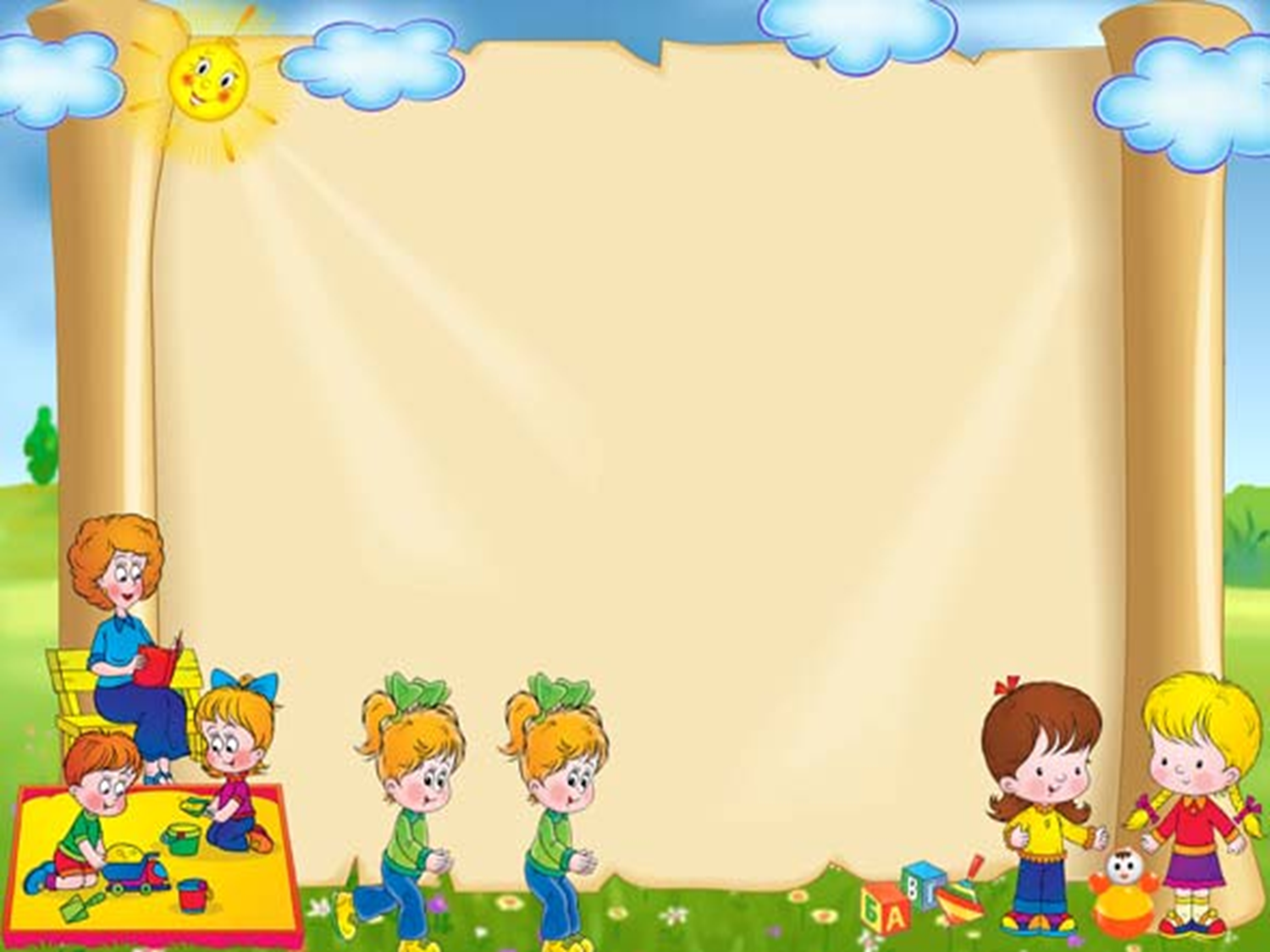 - «Основы финансовой грамотности, методы ее преподавания в системе основного, среднего образования и финансового просвещения сельского населения», от 25.08.2020г.,АНО ДПО «Институт современного образования».
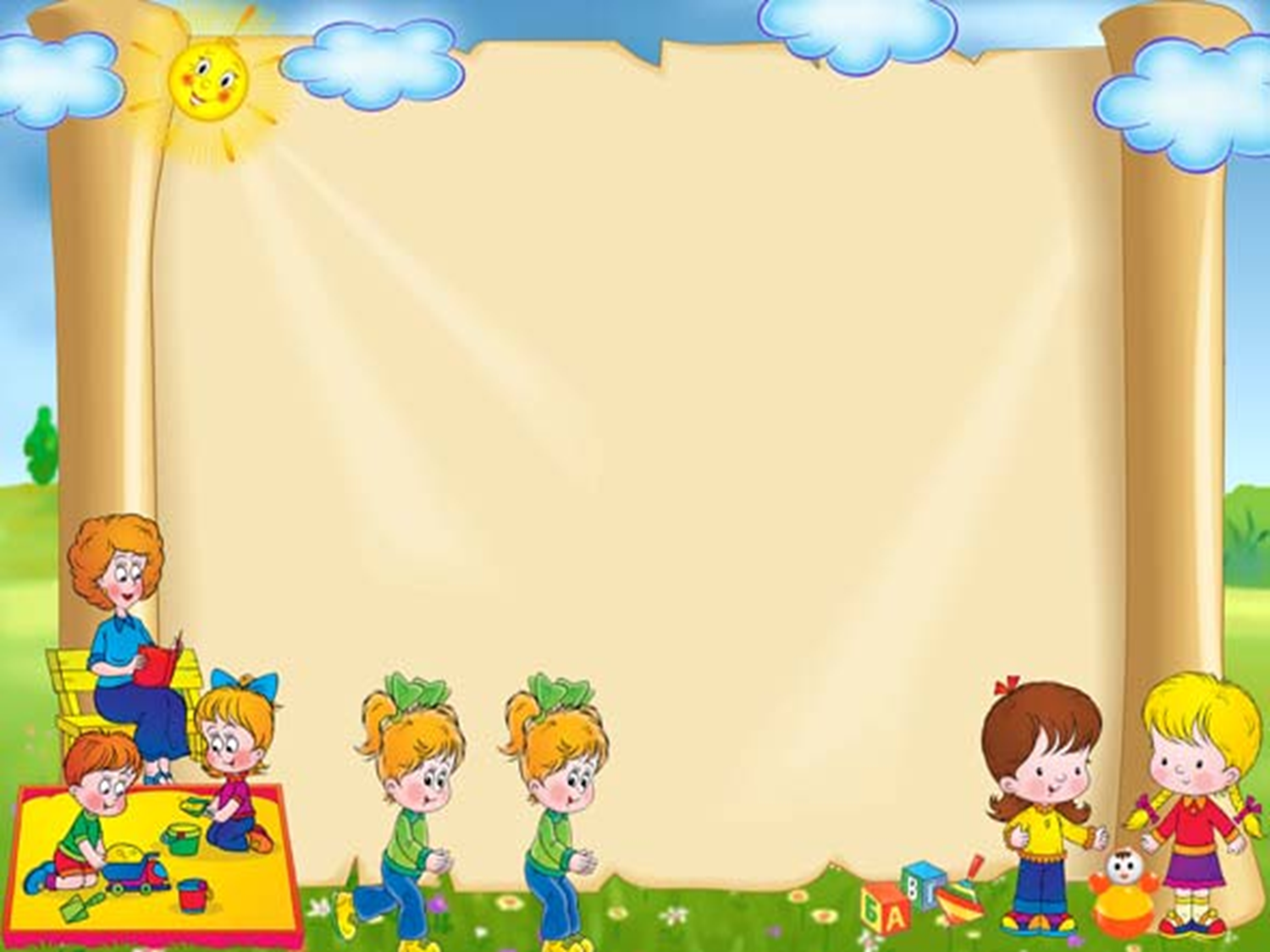 Качество повышения уровня квалификации:

      -  30.11.2018г. МБОУ «Детский сад № 3 поселка Домново», «Профессиональная компетентность педагогов в работе с детьми раннего возраста в условиях реализации ФГОС ДО»- НОД «Урожай во второй младшей группе.

- февраль 2020 г., МБОУ «Средняя школа поселка Домново»- «Современные подходы организации нравственно- патриотического воспитания дошкольников в условиях ФГОС ДО»- мероприятие с детьми «Дороги Славы- наша история».
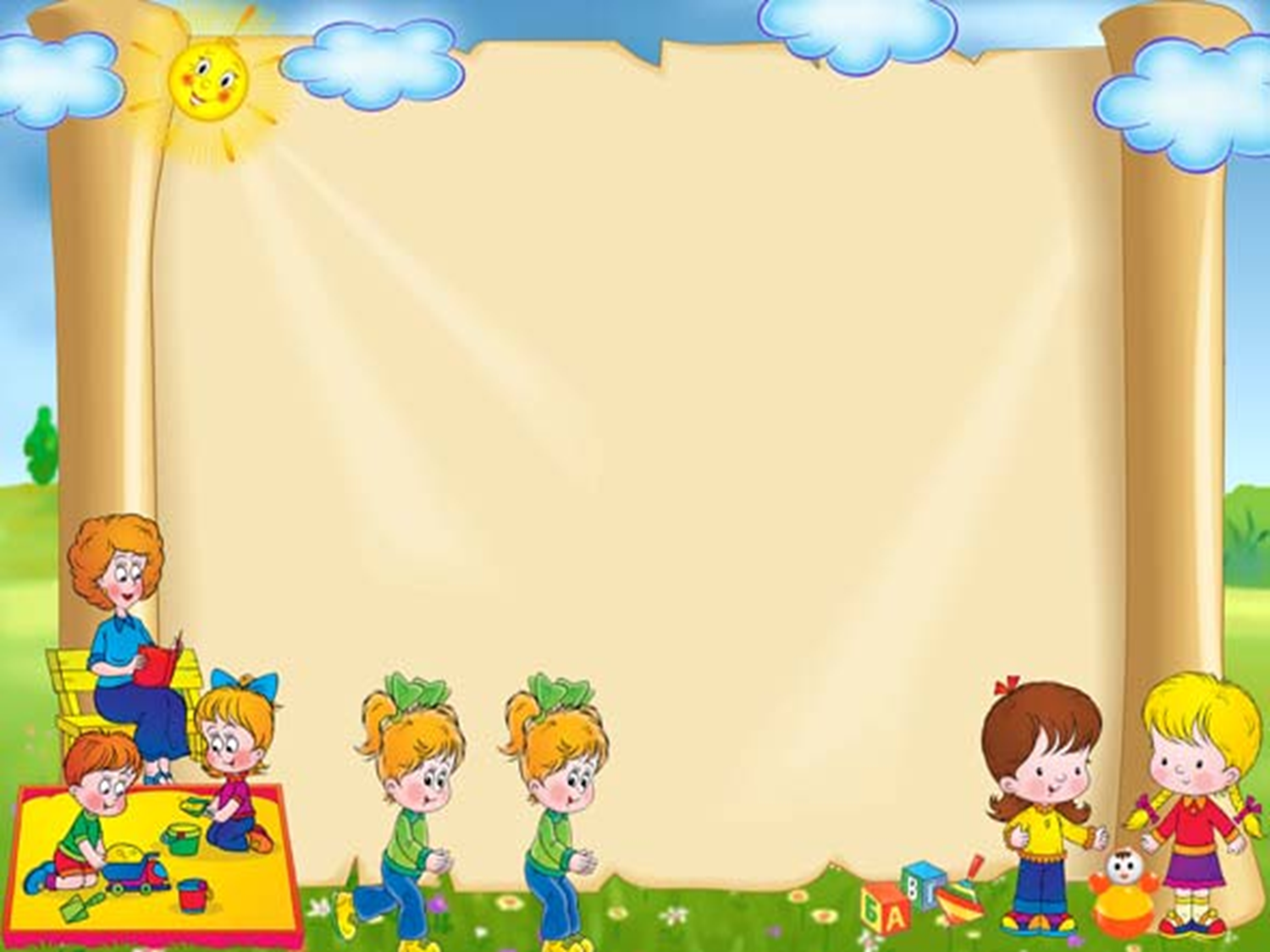 Достижения  мои  и моих  воспитанников

-Благодарственное письмо Калининградской областной Думы, 2020год

-Диплом за 3место в муниципальном фестивале технического мастерства «ЛегоМир», 
г.Правдинск.
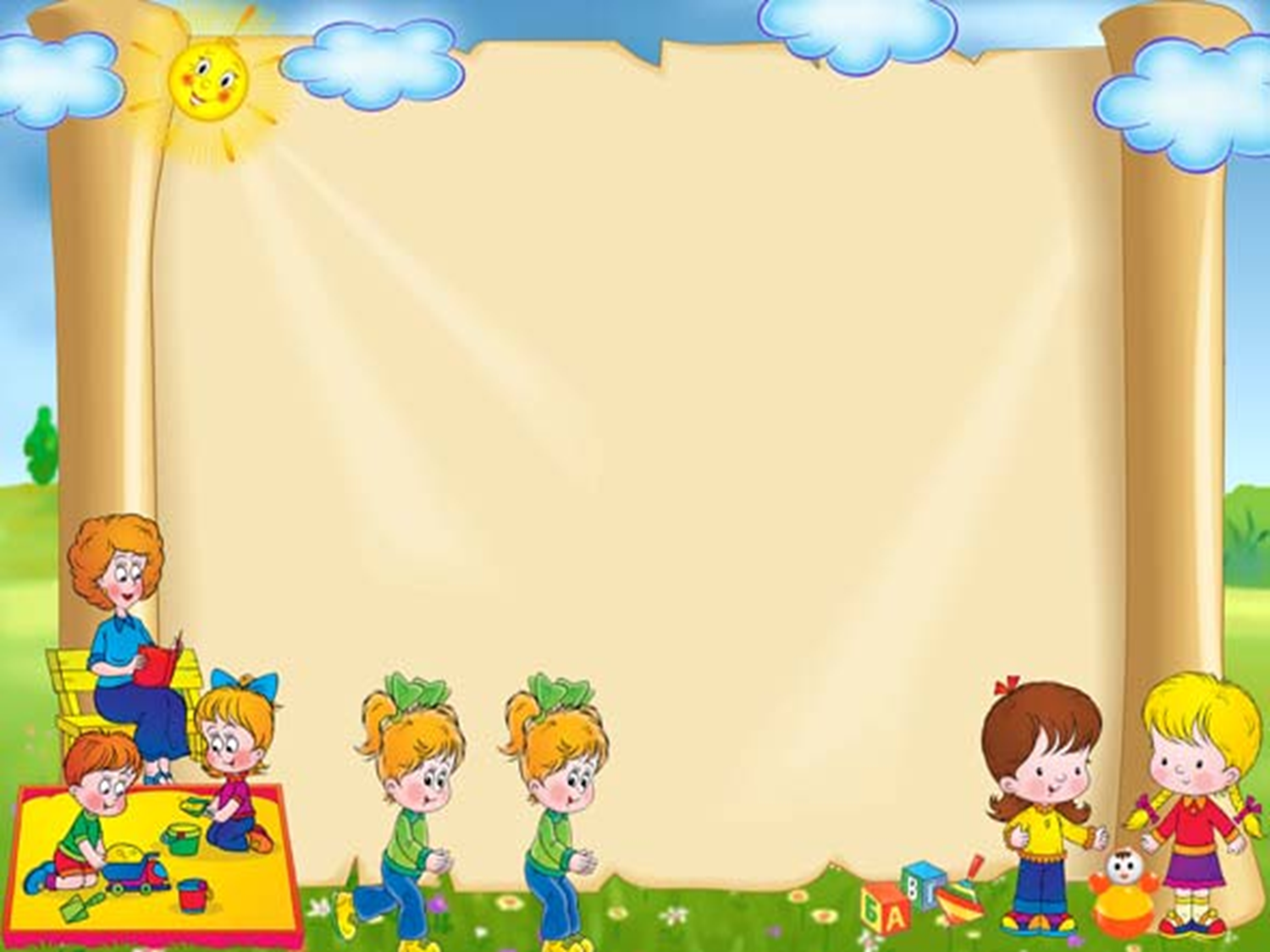 Открытый Всероссийский турнир способностей  «РостОК - UnikУм» , 
среди детей 5-6 лет, 2018 год 

-Благодарность за организацию и проведение открытого Всероссийского интеллектуального турнира способностей «РостОК - UnikУм» 

-Благодарность за участие воспитанников в открытом Всероссийском интеллектуальном турнире способностей «РостОК - UnikУм» 

-Баев Р.диплом 3 степени.
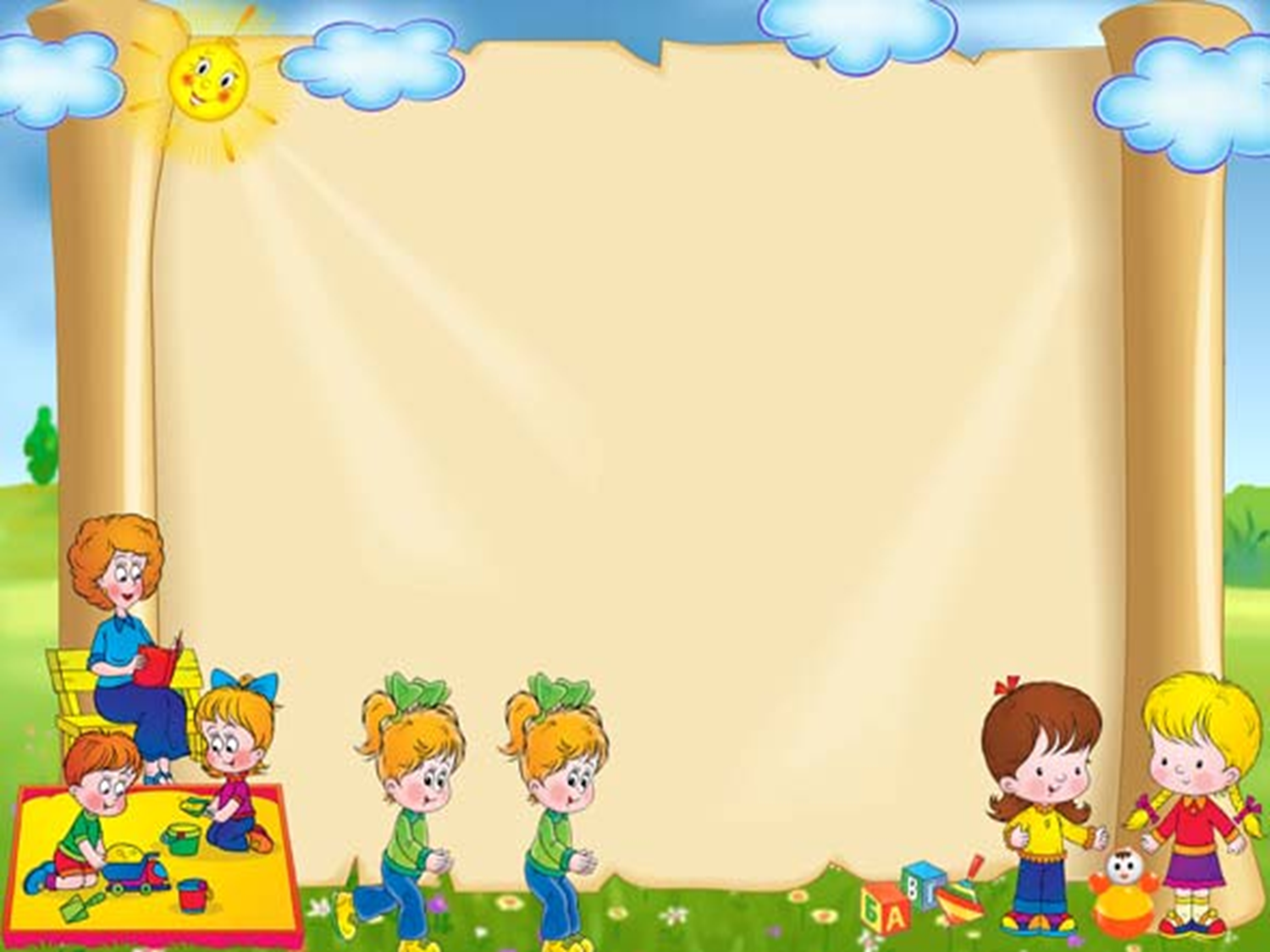 -Открытый Всероссийский интеллектуальный турнир способностей «РостOK-SuperУм” среди детей 5-6 лет, 2019г.

-Благодарность за организацию и проведение открытого Всероссийского интеллектуального турнира способностей «РостОК – SuperУм» 

-Благодарность за участие воспитанников в открытом Всероссийском интеллектуальном турнире способностей «РостОК - SuperУм »
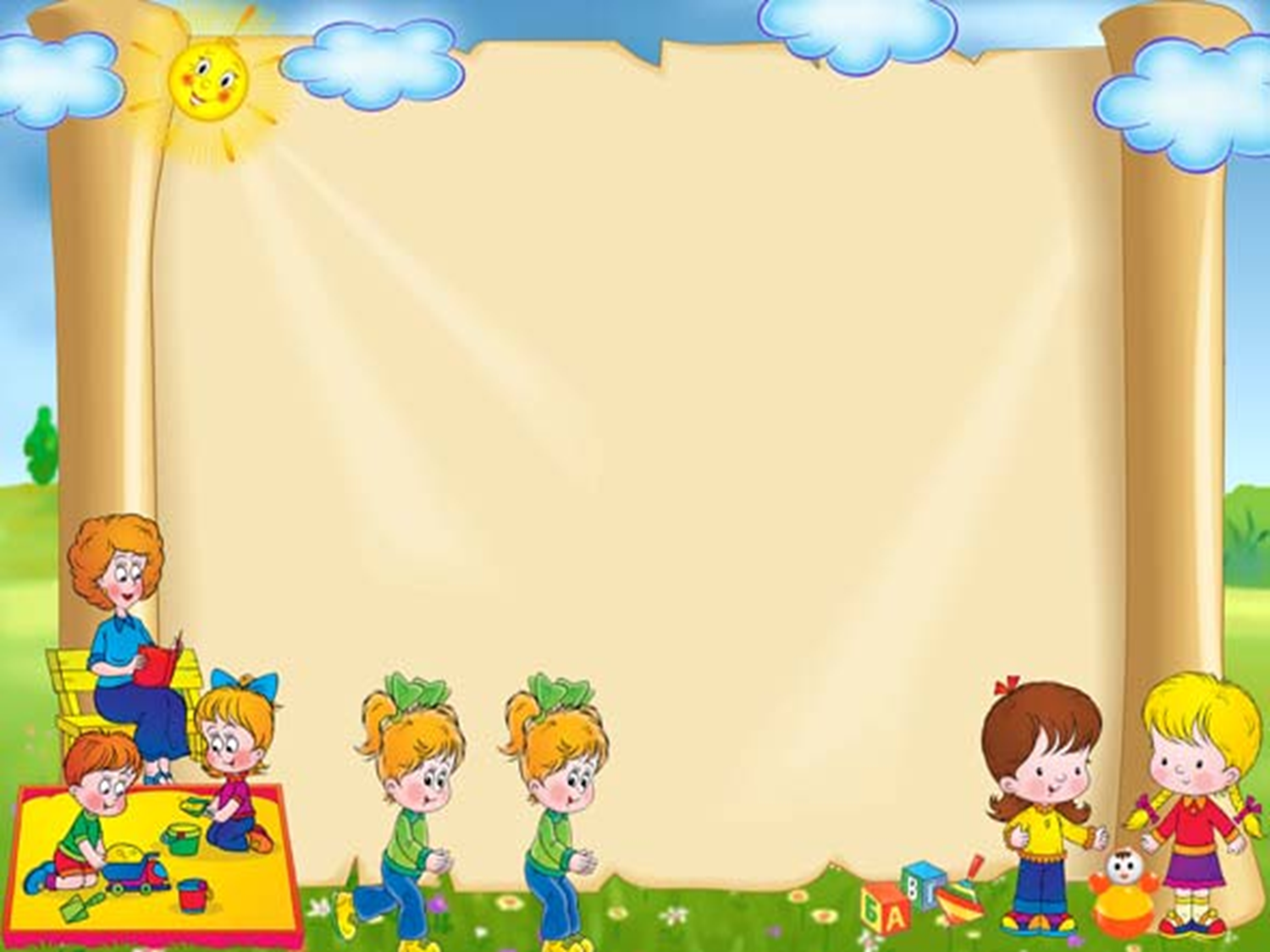 -Диплом 1степени, Серегина С.

-Диплом 2степени, Молоканова А.

-Диплом 3степени, Коржилов Е.
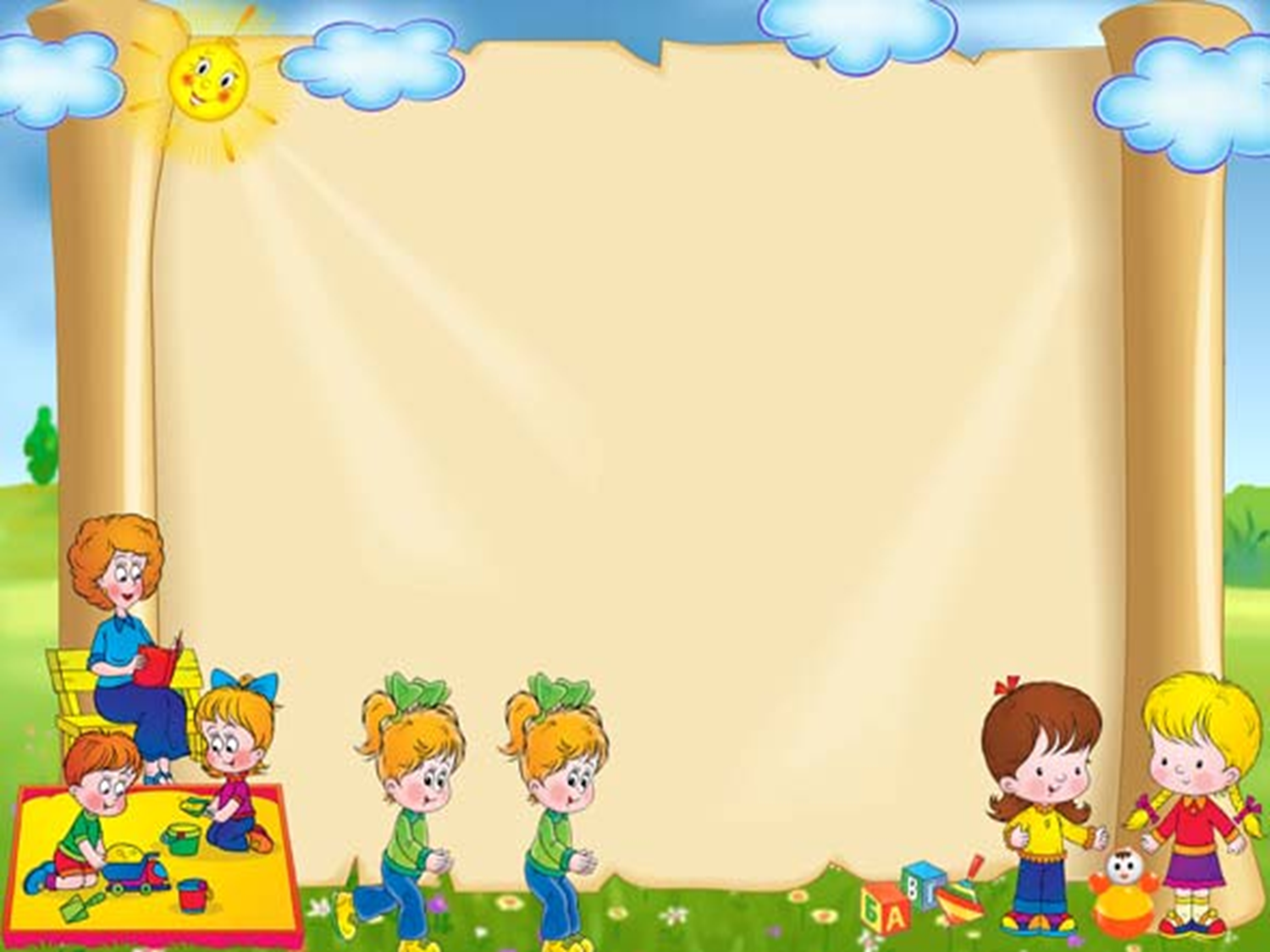 - Васильева Е., 1место  в Международном конкурсе открыток и стенгазет «День воспитателя и всех дошкольных работников», МОЦ «Шкатулка талантов».

- Цегельник Б., 2 место в Международном конкурсе поделок «Дары осени», МОЦ «Шкатулка талантов».
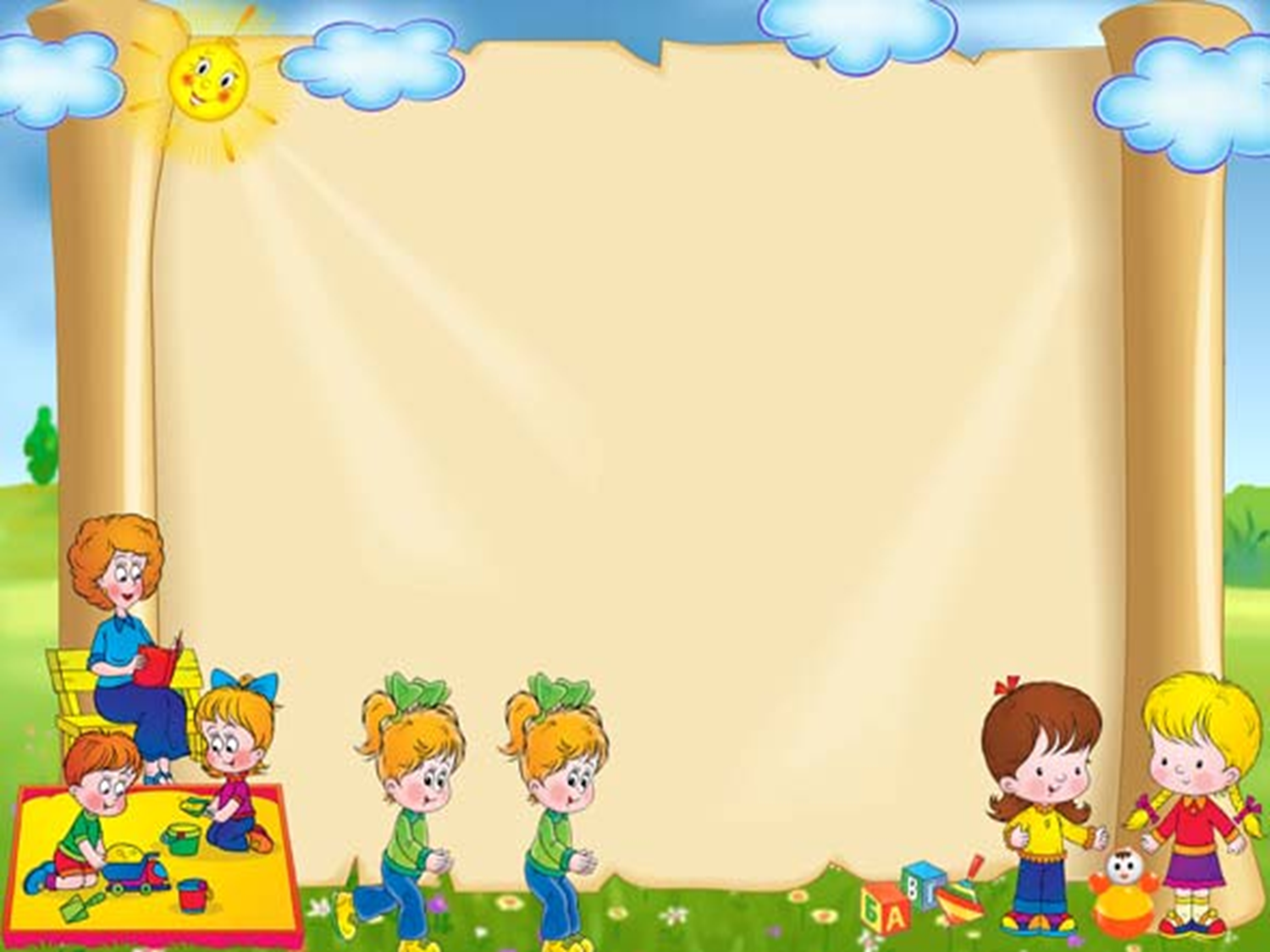 Открытый Всероссийский интеллектуальный турнир способностей «РостOK-UnikУм” среди детей 5-6 лет, 2020г.

-Благодарность за организацию и проведение открытого Всероссийского интеллектуального турнира способностей «РостОК – UnikУм» 

-Благодарность за участие воспитанников в открытом Всероссийском интеллектуальном турнире   способностей «РостОК - UnikУм »
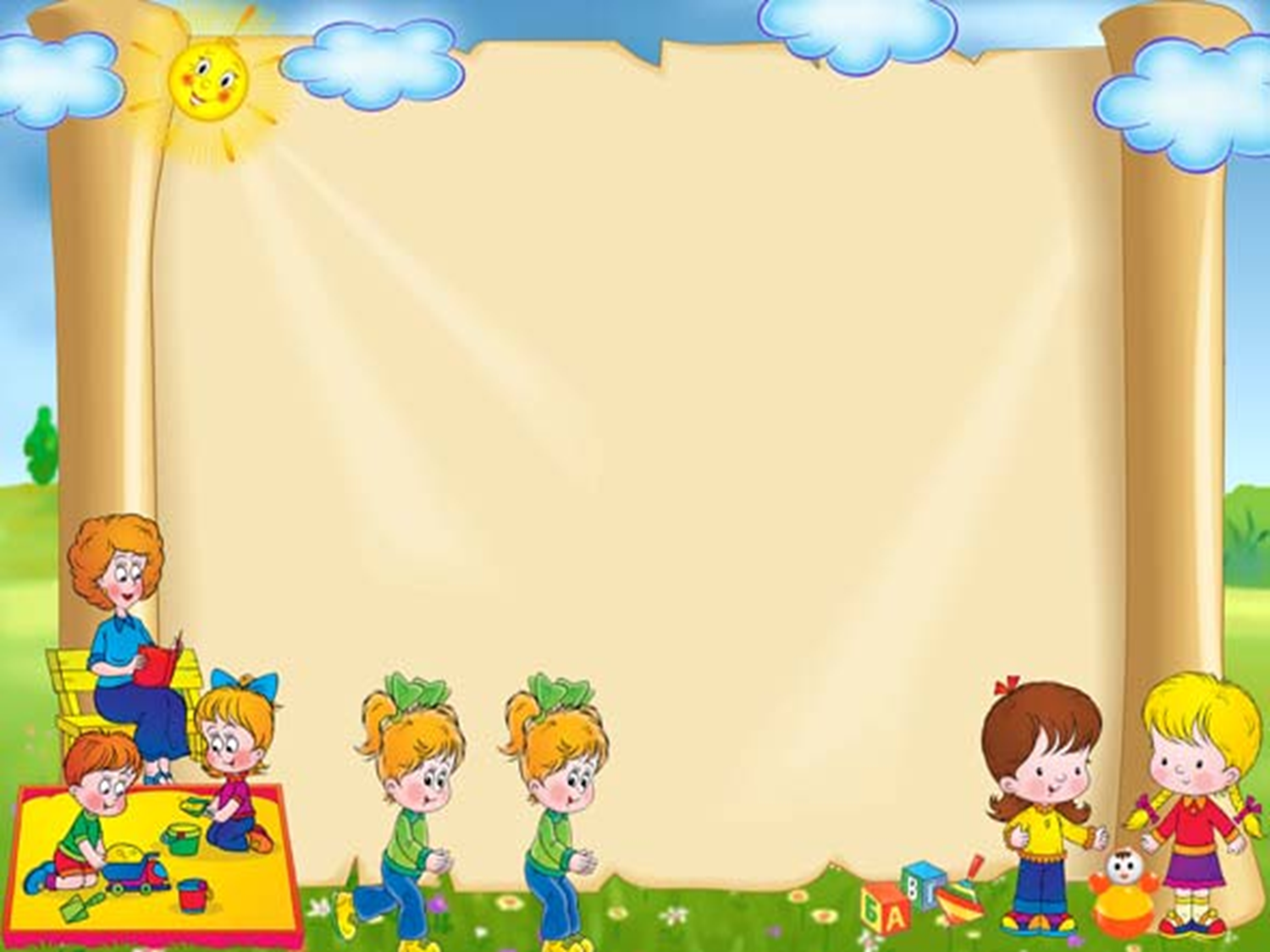 -Диплом 1степени, Молоканова А.

-Диплом 2степени, Лузина Л.

-Диплом 3степени, Серегина С.

-Диплом 1степени, Гудайтис В.

-Диплом 1степени, Огаркова М.
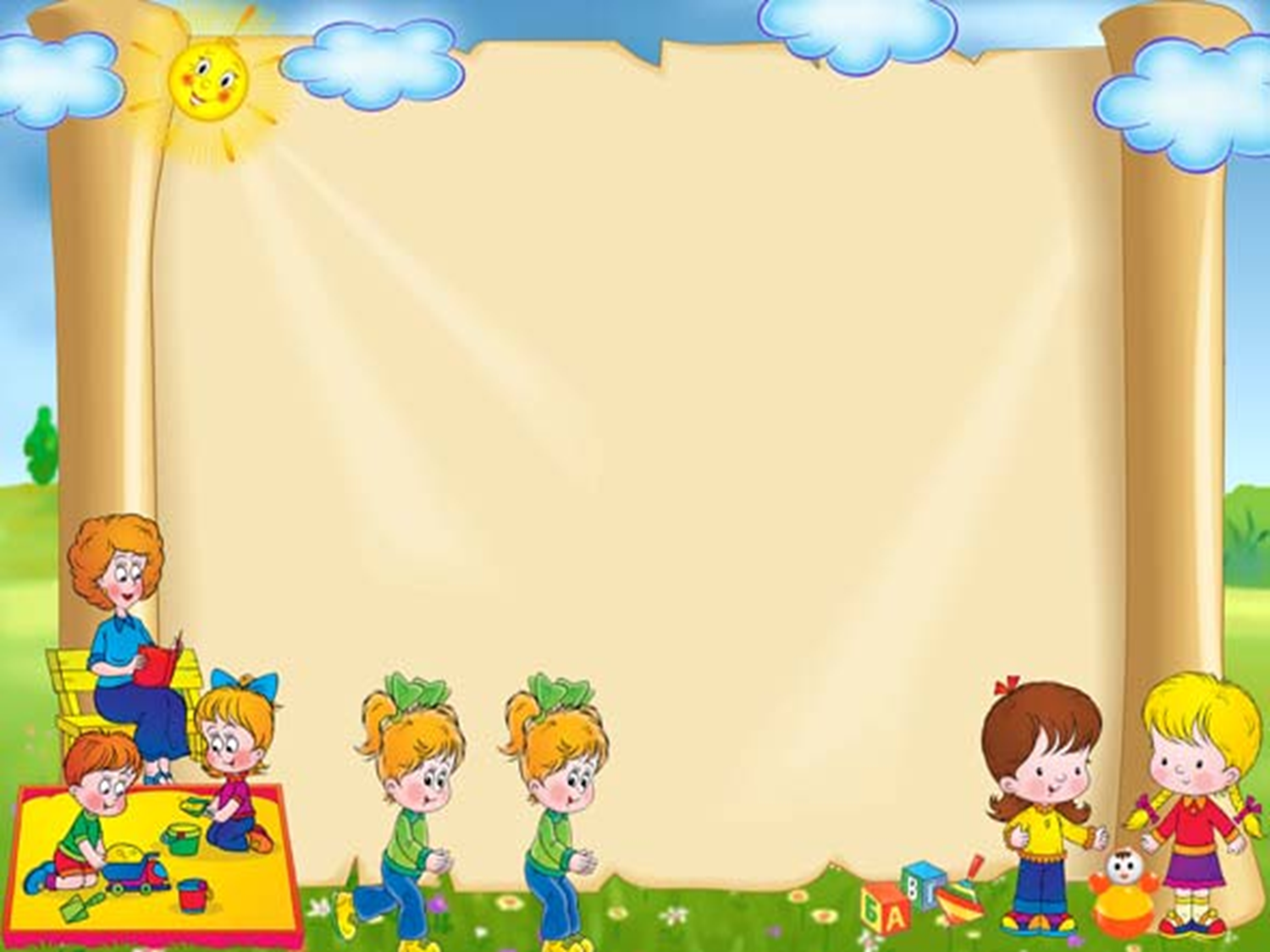 -Диплом за 1место в муниципальном фестивале ВФСК ГТО среди детей 6-7 лет, г.Правдинск

-Лясович А. диплом за 1место в поднимании туловища лежа на полу за 1 мин .

- Серегина С. диплом за 1место в беге на 30м . 

-Козак О. диплом за 1место в сгибании и 
 разгибании рук лежа на полу .
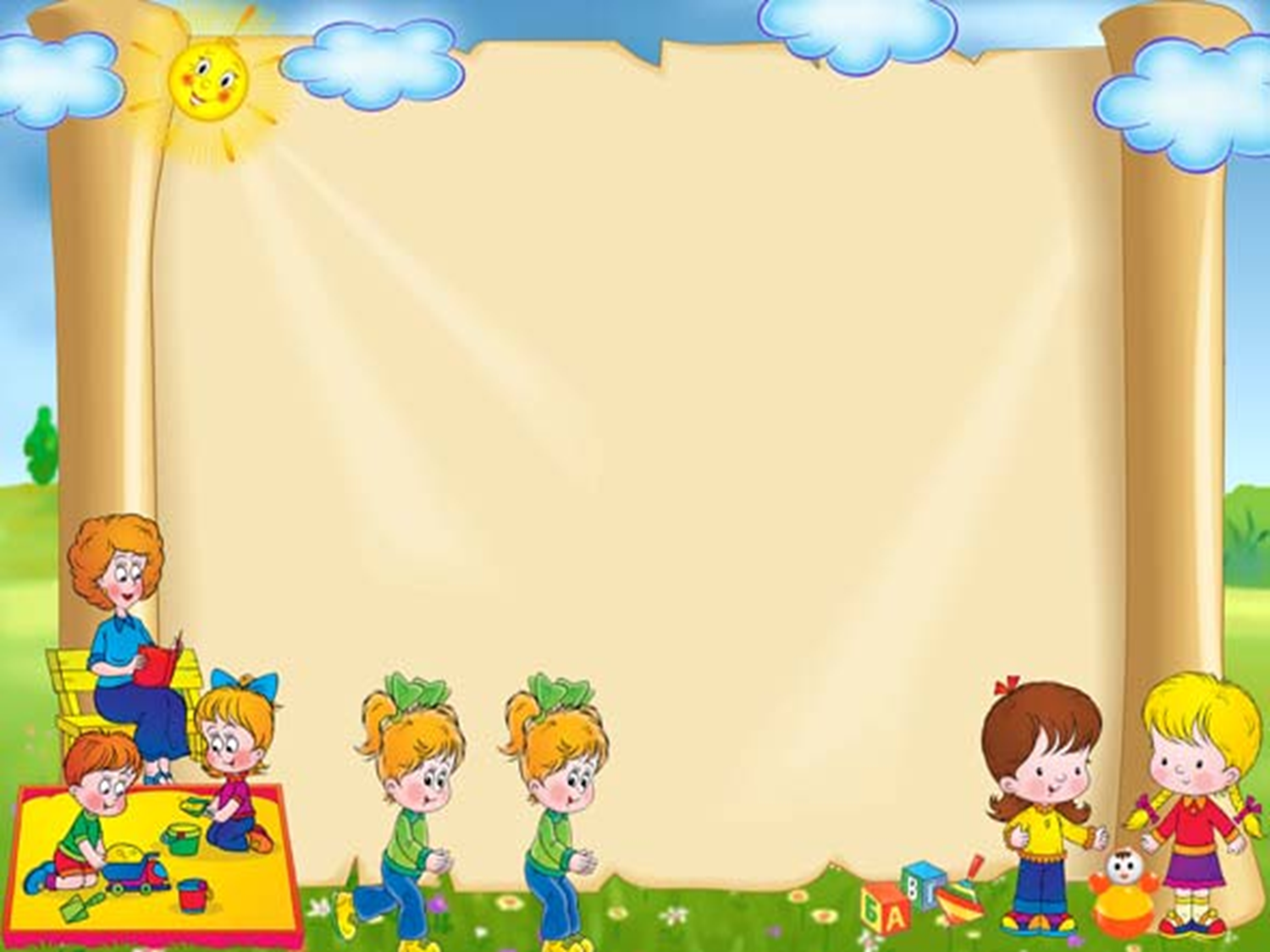 -Серегина С. диплом за 1место в прыжках в длину с места. 

-Свиридова К. диплом за 2место в сгибании и разгибании рук лежа на полу .

-Лясович А. диплом за 2место в прыжках в длину с места. 

-Васильева Е. диплом за 2место в поднимании туловища лежа на полу за 1 мин.
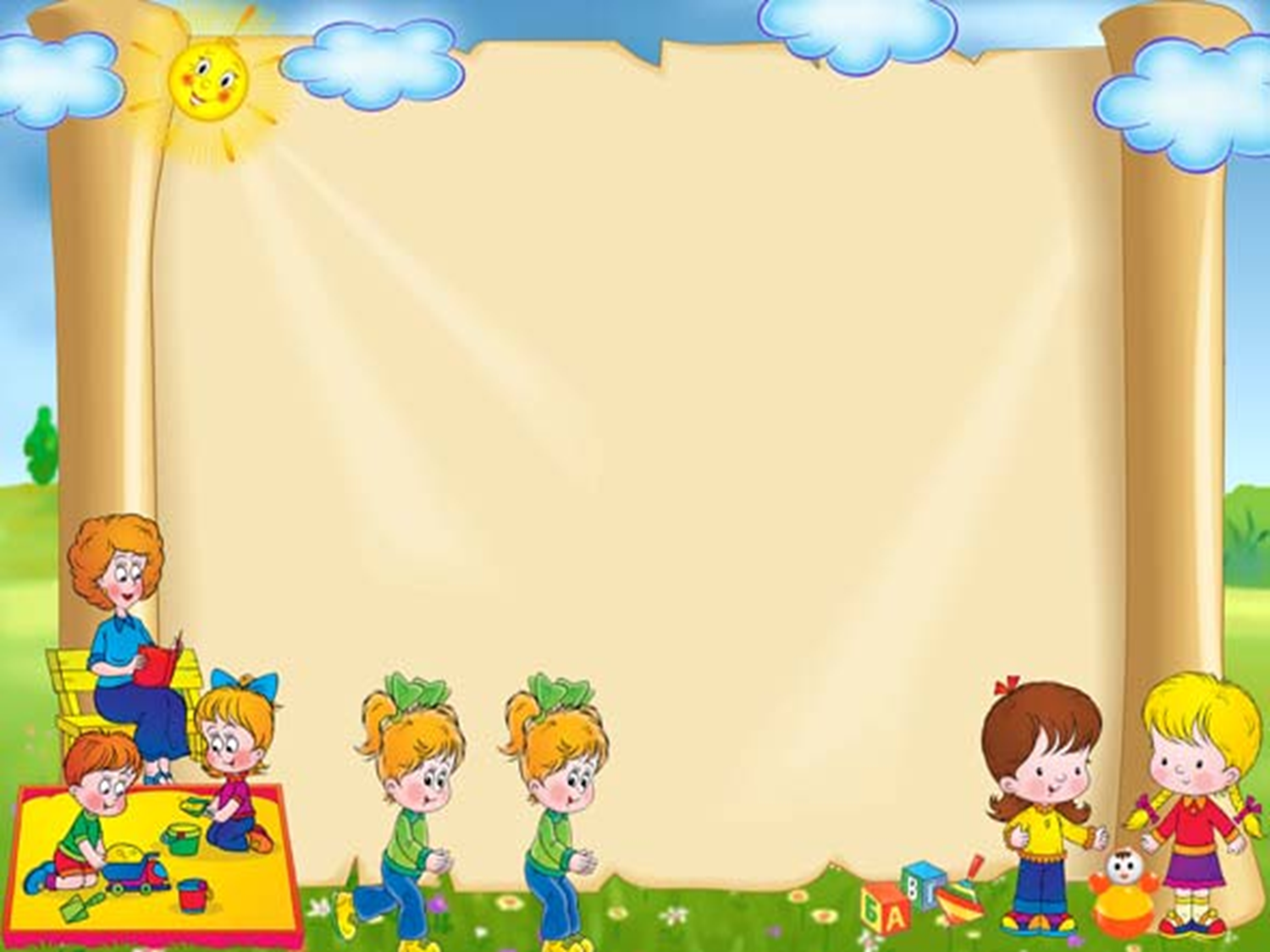 -Козак О. диплом за 2место в наклонах стоя на гимнастической скамейке. 

-Городничева В. диплом за 3место в метании мяча.
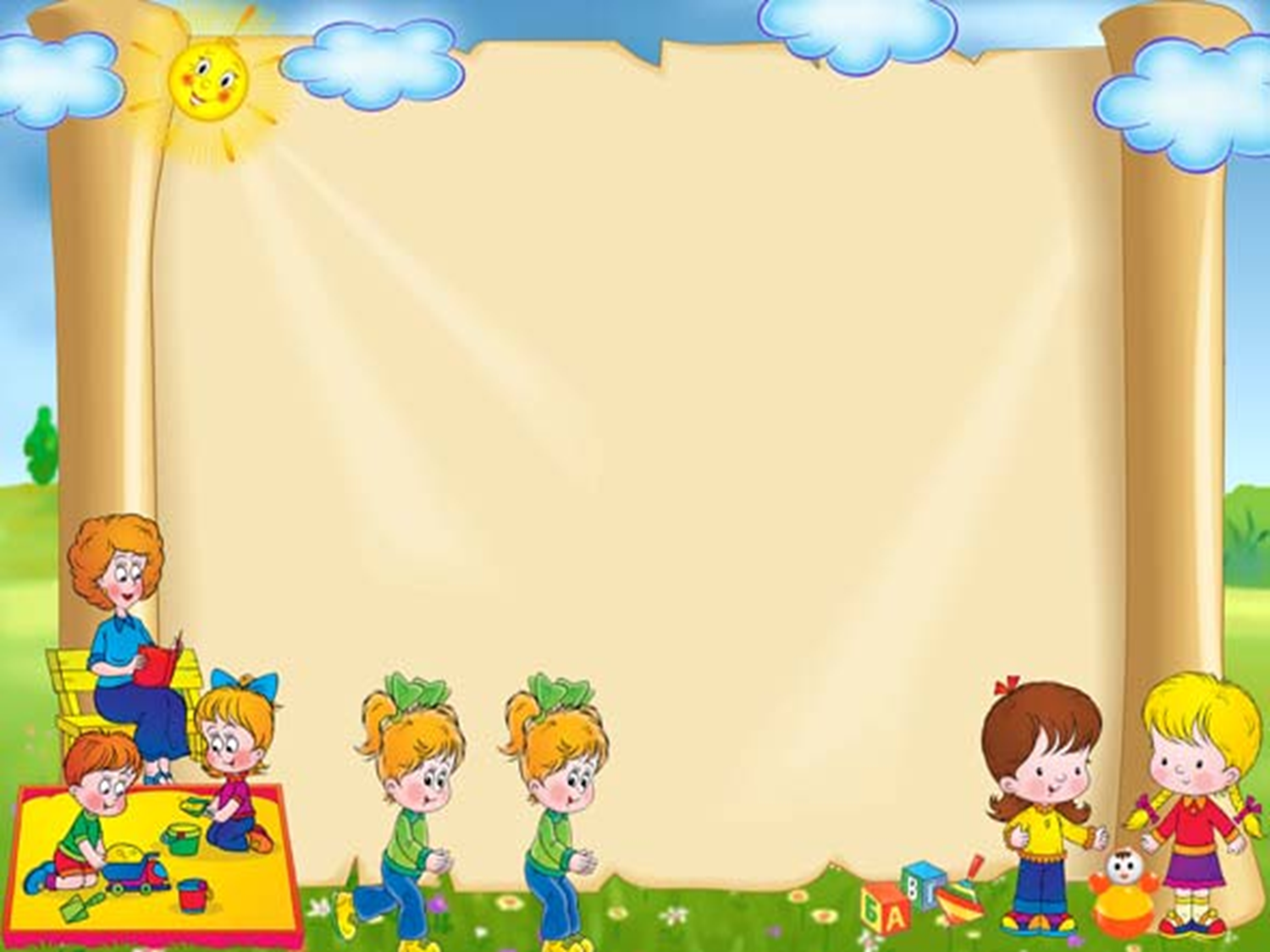 -Открытый Всероссийский интеллектуальный турнир способностей «РостOK-SuperУм” среди детей 6-7 лет, 2020 год.

-Благодарность за организацию и проведение открытого Всероссийского интеллектуального турнира способностей «РостОК – SuperУм» 

-Благодарность за участие воспитанников в открытом Всероссийском интеллектуальном турнире        способностей «РостОК - SuperУм »
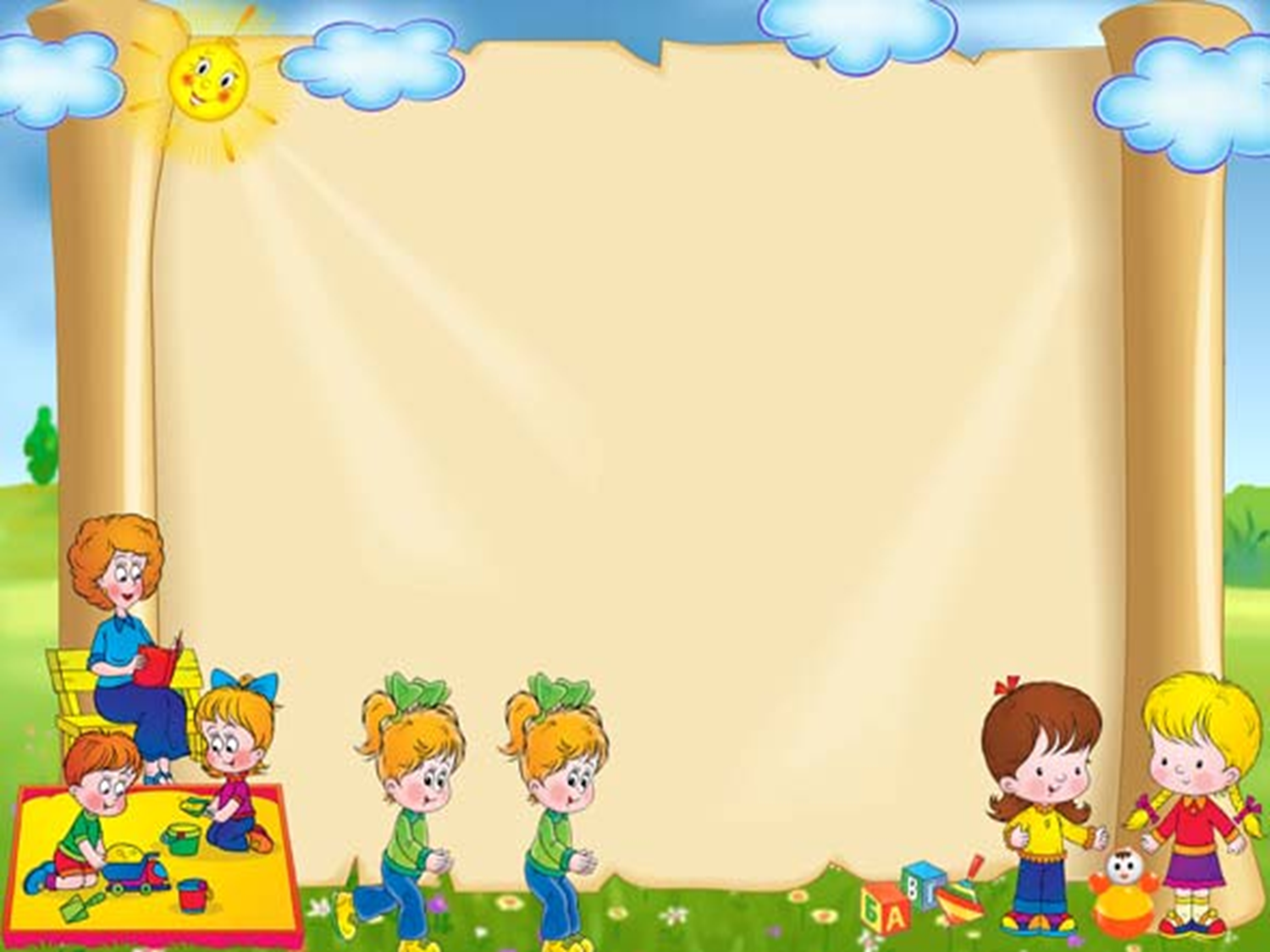 -Диплом 1степени, Серегина С.

-Диплом 1степени, Васильева Е.

-Диплом 2степени, Лузина Л.

-Диплом 2степени, Молоканова А.

-Диплом 3степени, Мануилова Н.

-Диплом 3степени, Цвелева К.
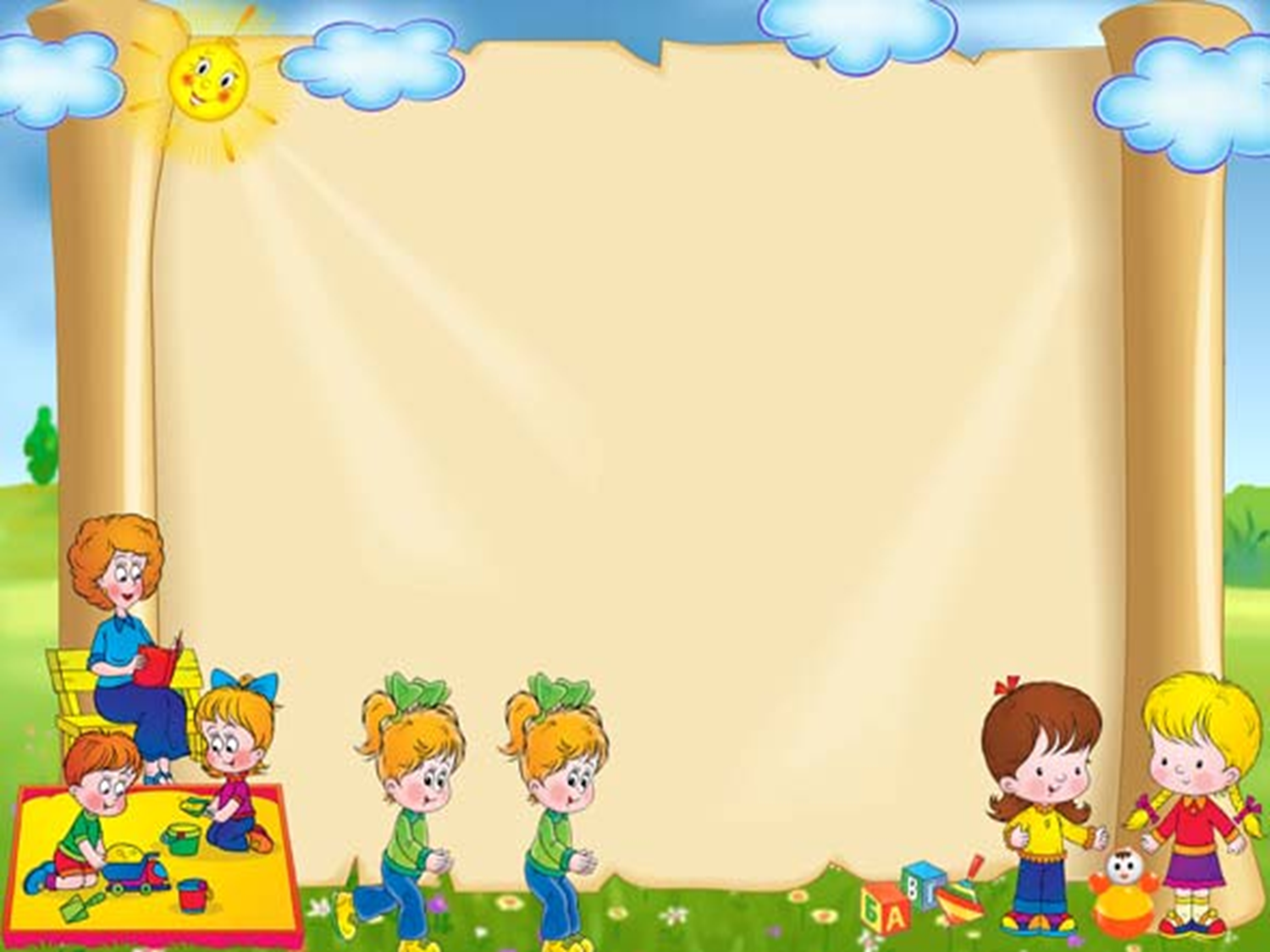 -Гудайтис В. диплом за 1место в Международном конкурсе творческих работ «Идет волшебница-зима»

-Эглитис К. диплом за 1место в Международном фестивале творчества для детей и педагогов «Карнавал новогодних поделок».

Лузина Л. диплом за 1место в Международном конкурсе творческих работ «Хоровод 
 снеговиков-2021».
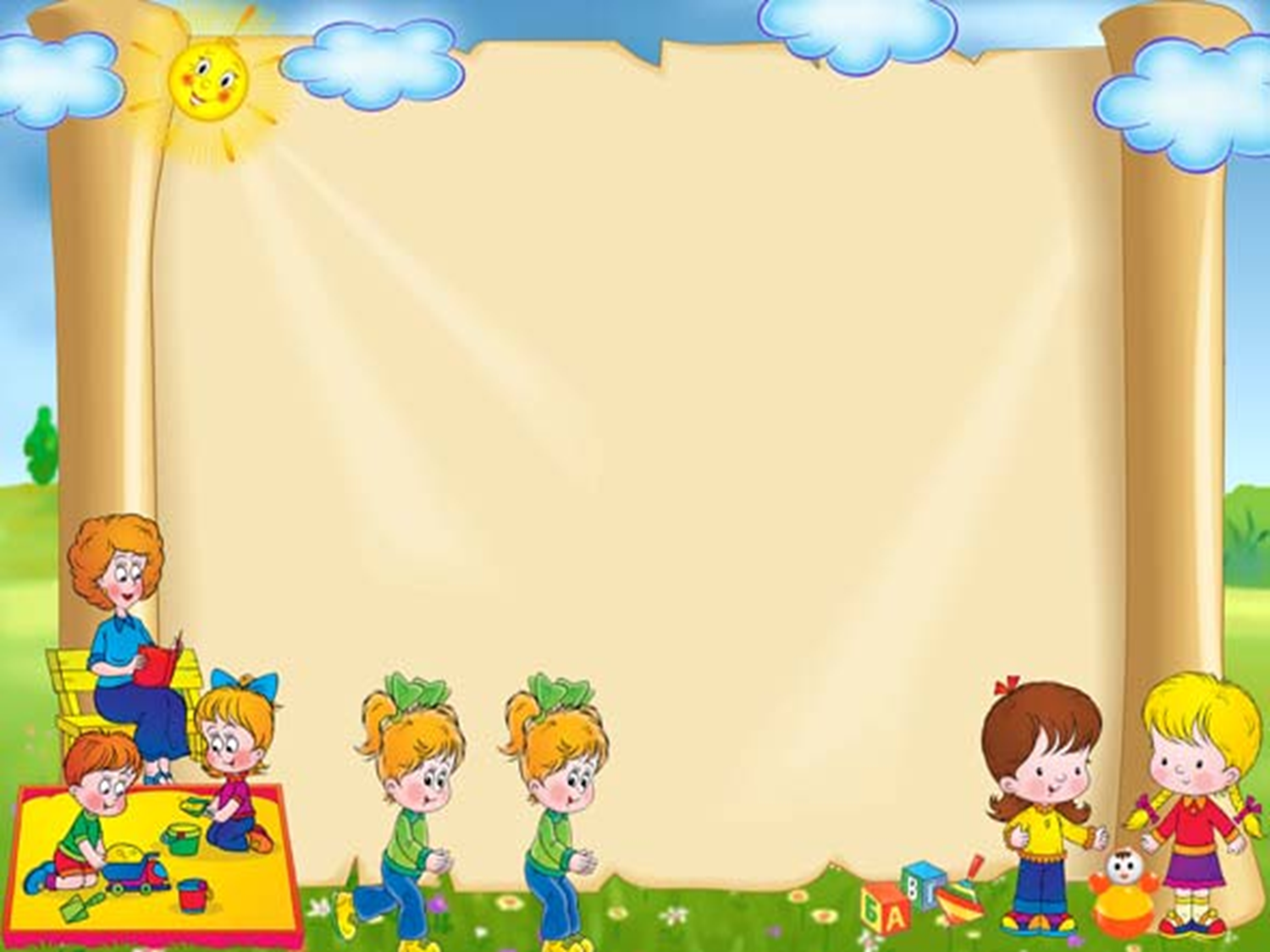 - Васильева Е. диплом за 2место в Международном конкурсе творческих работ «Хоровод снеговиков-2021»

-Цегельник Б. диплом за 2место в Международном творческом конкурсе новогодних и зимних поделок «Новогодняя мастерская-2021»
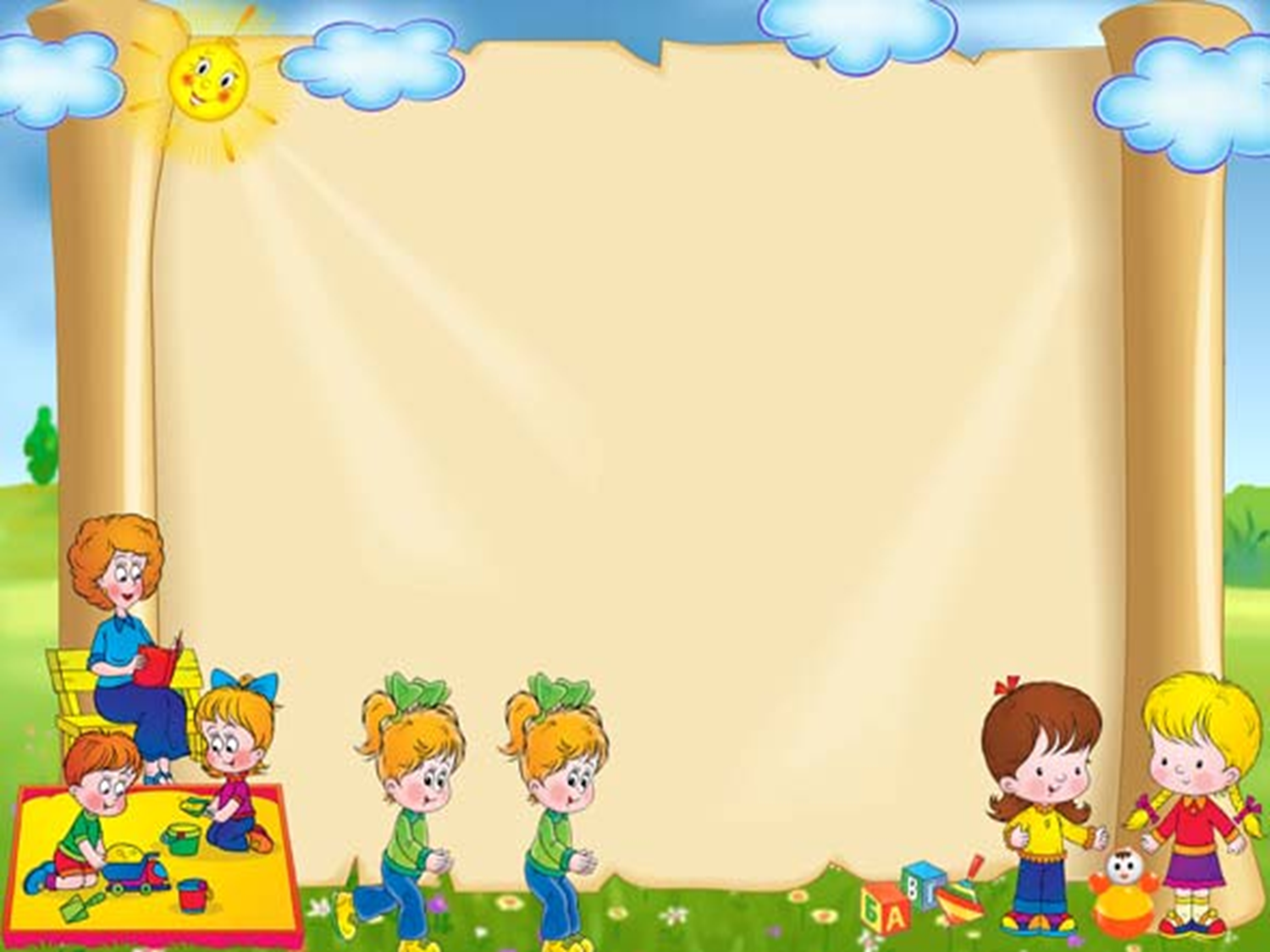 -Серегина С. диплом за 3место в Международном творческом конкурсе новогодних и зимних поделок «Новогодняя мастерская-2021»

-Лузина Л. диплом за 2место в Международном творческом конкурсе для детей и педагогов «В ожидании Рождества»
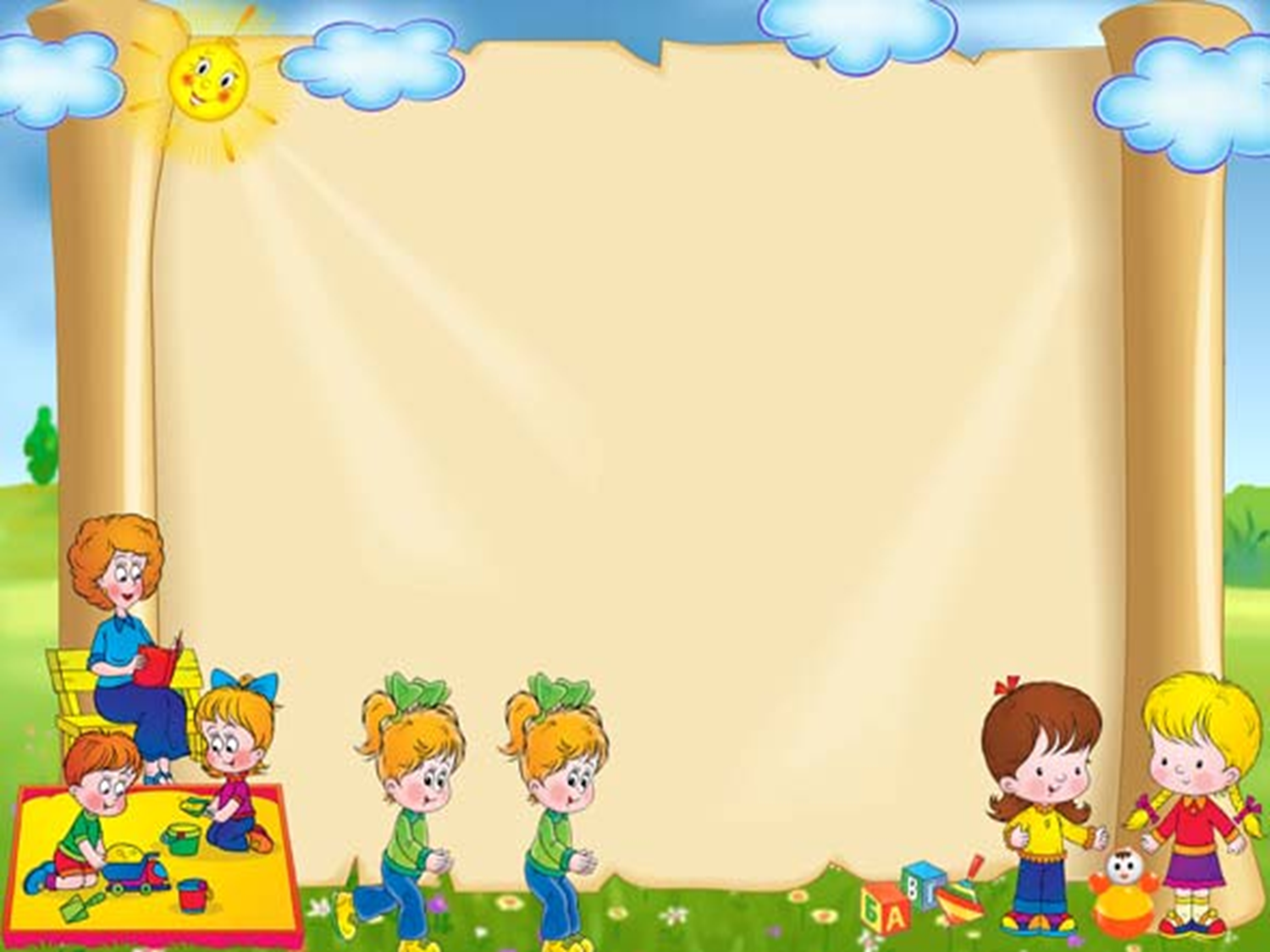 СПАСИБО ЗА 

ВНИМАНИЕ!!!!